Robust Adversarial Reinforcement Learning for Antineutrino-based Safeguards
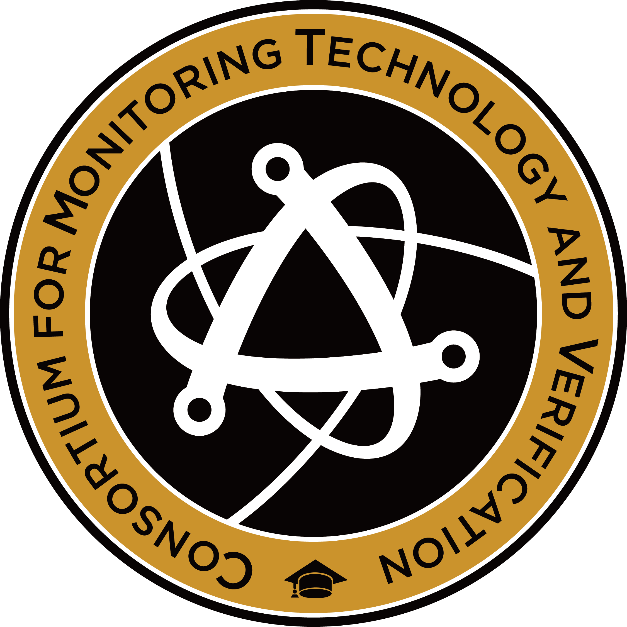 2024 MTV Workshop
March 26
Matthew Dunbrack
Ph.D. Candidate, Georgia Institute of Technology
Dr. Anna Erickson
Georgia Institute of Technology
Introduction and Motivation
We want a tool for safeguards researchers and decision-makers 
to simulate relevant reactor-detector environments 
for antineutrino-based safeguards
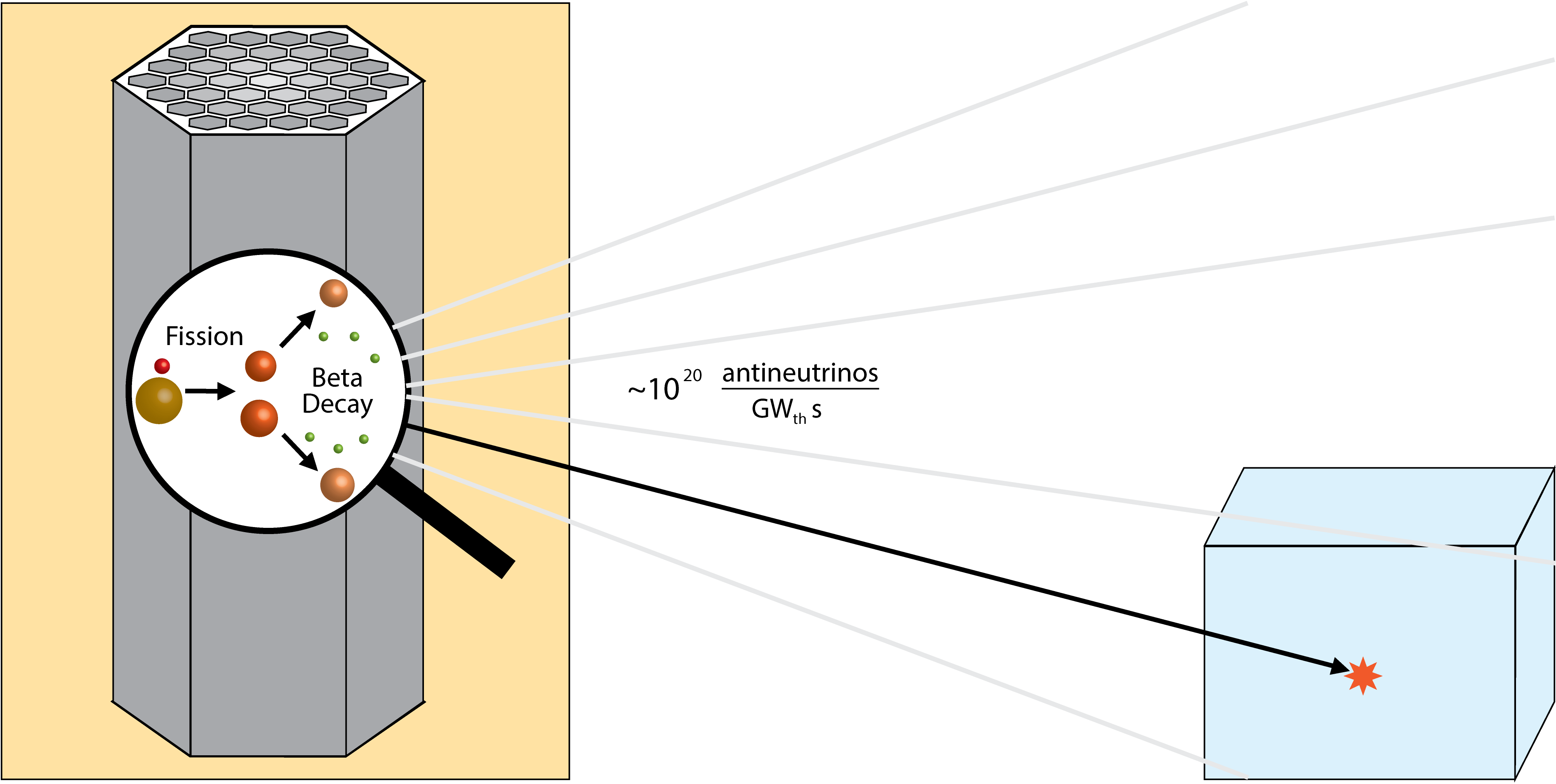 Theoretical Detection Capabilities
On-Off Status
Power Monitoring
Inventory Verification
Mission Relevance
We want a flexible, modular tool 
for safeguards researchers and decision-makers 
to simulate relevant reactor-detector environments 
for antineutrino-based safeguards
We want a tool for safeguards researchers and decision-makers 
to simulate relevant reactor-detector environments 
for antineutrino-based safeguards
Many Potential Reactor Designs
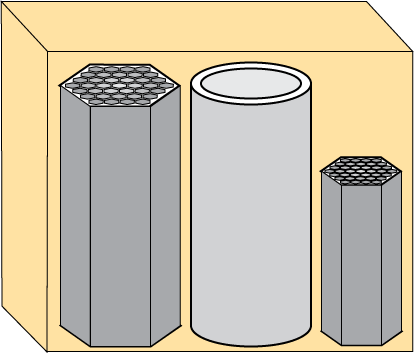 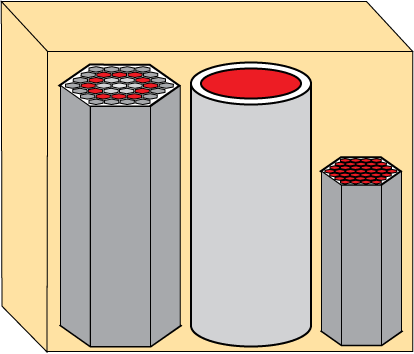 Many Potential Detector Designs
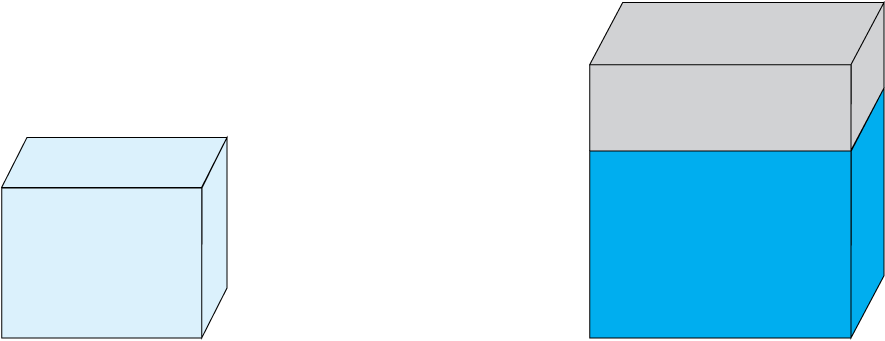 Many Potential Diversion Pathways
Technical Approach
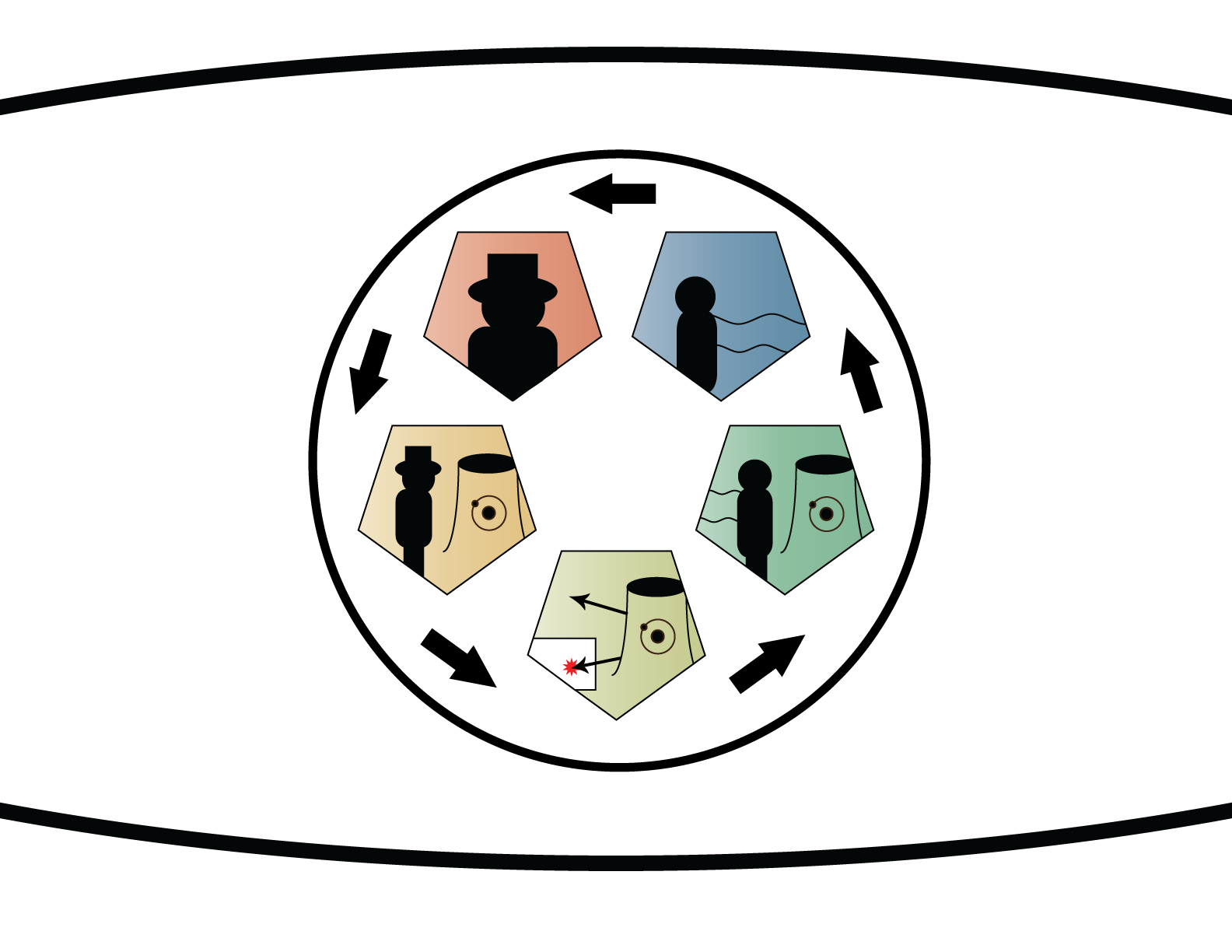 The Reactor Evaluation Through Inspection of Near-Field Antineutrinos (RETINA) System
Protagonist Agent
Adversarial Agent
Design
Python
Object-Oriented Programming
User defines relevant reactor-detector-scenario environments as objects
Modules for task-specific implementation
Implement all 5 modules for robust adversarial reinforcement learning!
Diversion
Simulation
System
Sensitivity
Spectra Simulation
Robust Adversarial Reinforcement Learning Overview
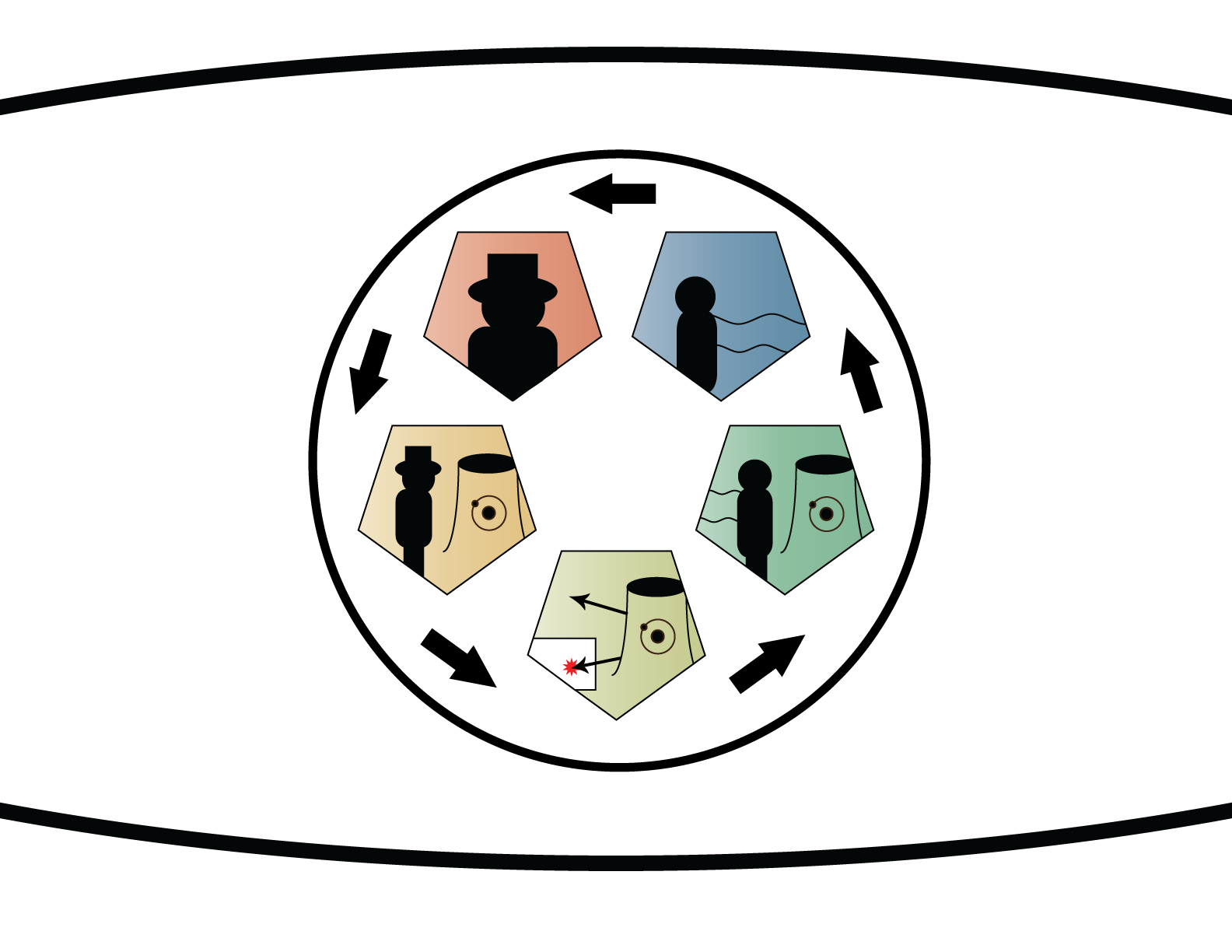 RARL Convergence
The RETINA System
Module Overview
RARL Process
Most Well-Prepared
Diversion Classifier
Inputs classifier parameters 
(state) to select optimal 
learning rate (action)
Selects the optimal learning rate for the system sensitivity classifier
Protagonist Agent
Adversarial Agent
Quantify and distribute safeguards sensitivity (reward) then update classifier parameters
Selects the optimal diversion scenarios to simulate
Inputs classifier parameters (state) to select optimal diversion scenario (action)
Most At-Risk 
Diversion Scenario
Quantify safeguards sensitivity
(including ML classifier)
Diversion
Simulation
System
Sensitivity
Updates spectra of interest for altered environment
Simulates material diversion within a reactor core
Simulates material diversion within a reactor core
Generates spectra of interest for relevant environments
Spectra Simulation
A Case Study – Important Features
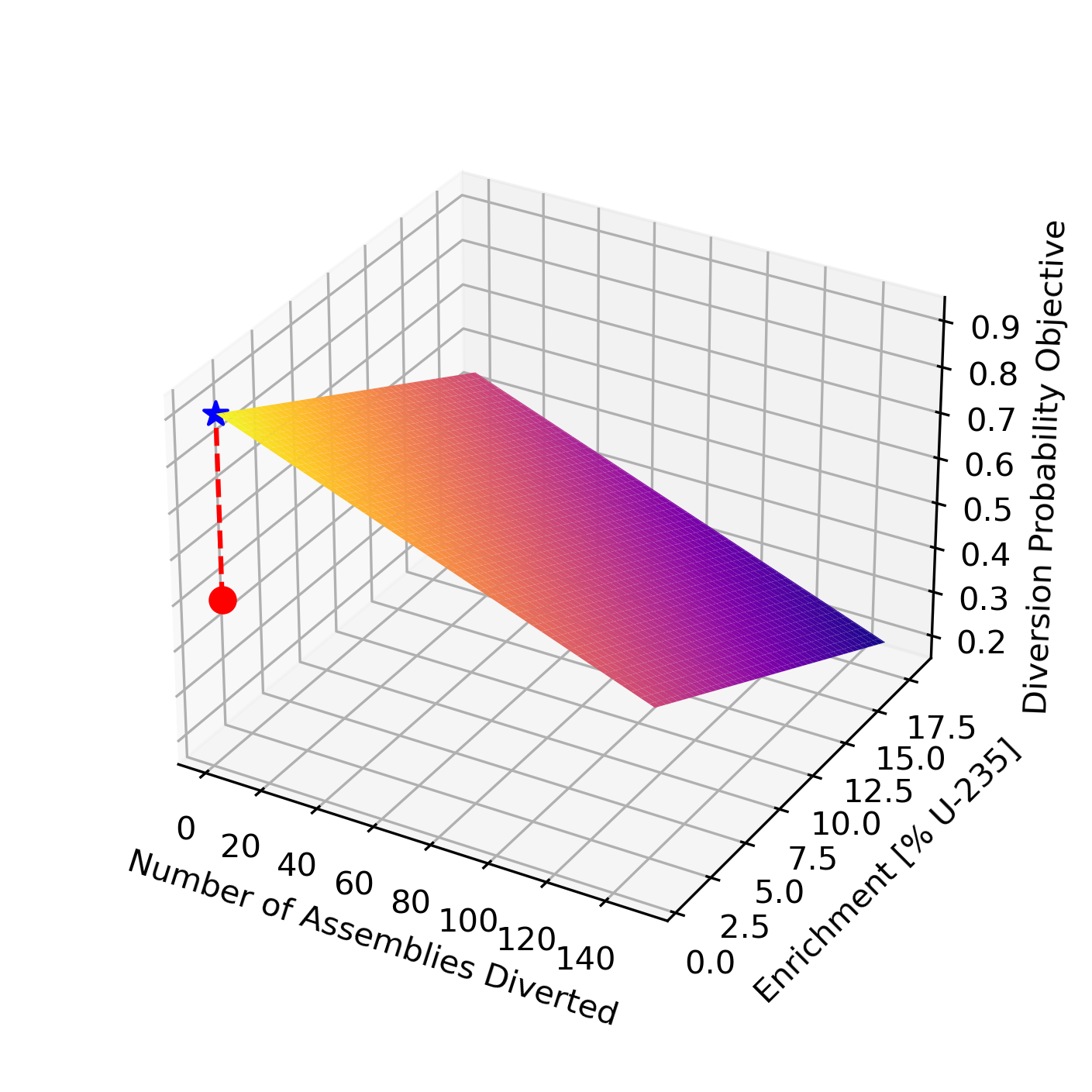 RL Architecture: Probabilistic Inference for Learning Control (PILCO)
Action Space: Number of Assemblies Removed, Diversion Ring Location, U-235 Enrichment, Power Level Modified
Reward Space: Squared Difference of Custom Function
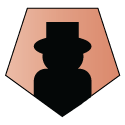 Reactor: Advanced Fast Reactor (AFR)-100
Detector: Preliminary Values from Mobile Antineutrino Demonstrator (MAD) 
Scenario: 29 EFPY, 17 m Standoff Distance, 30 day Background Collection Period
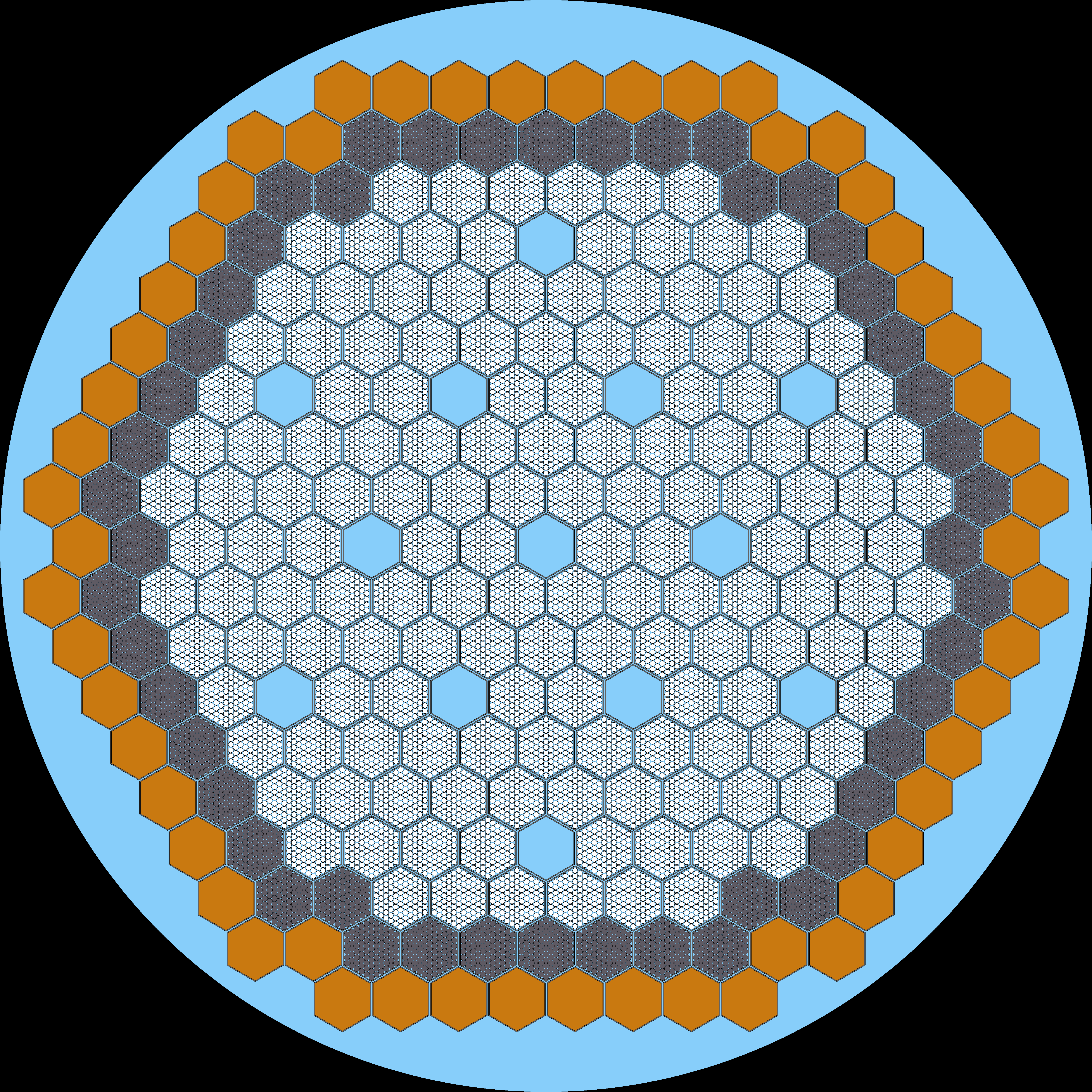 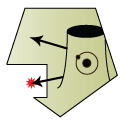 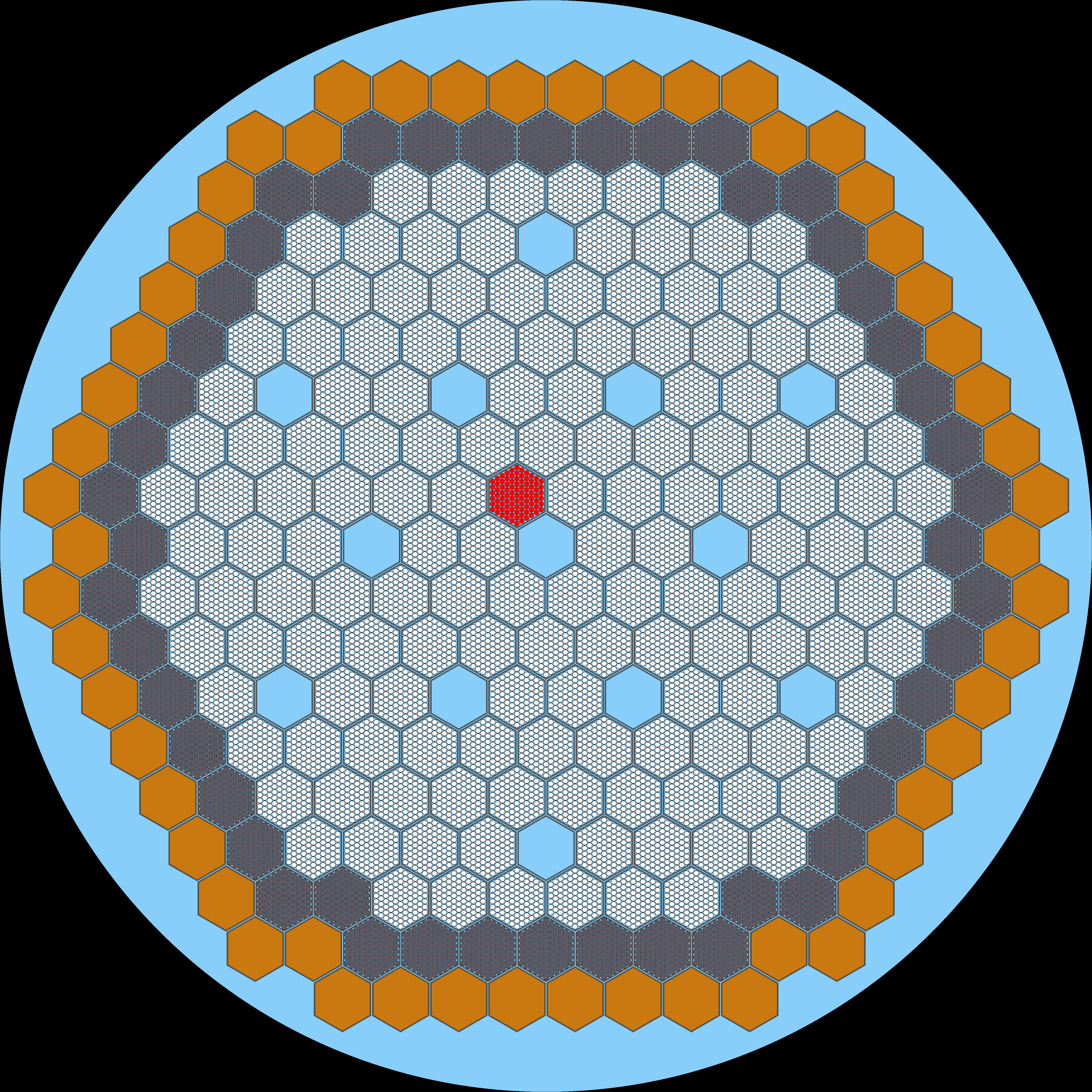 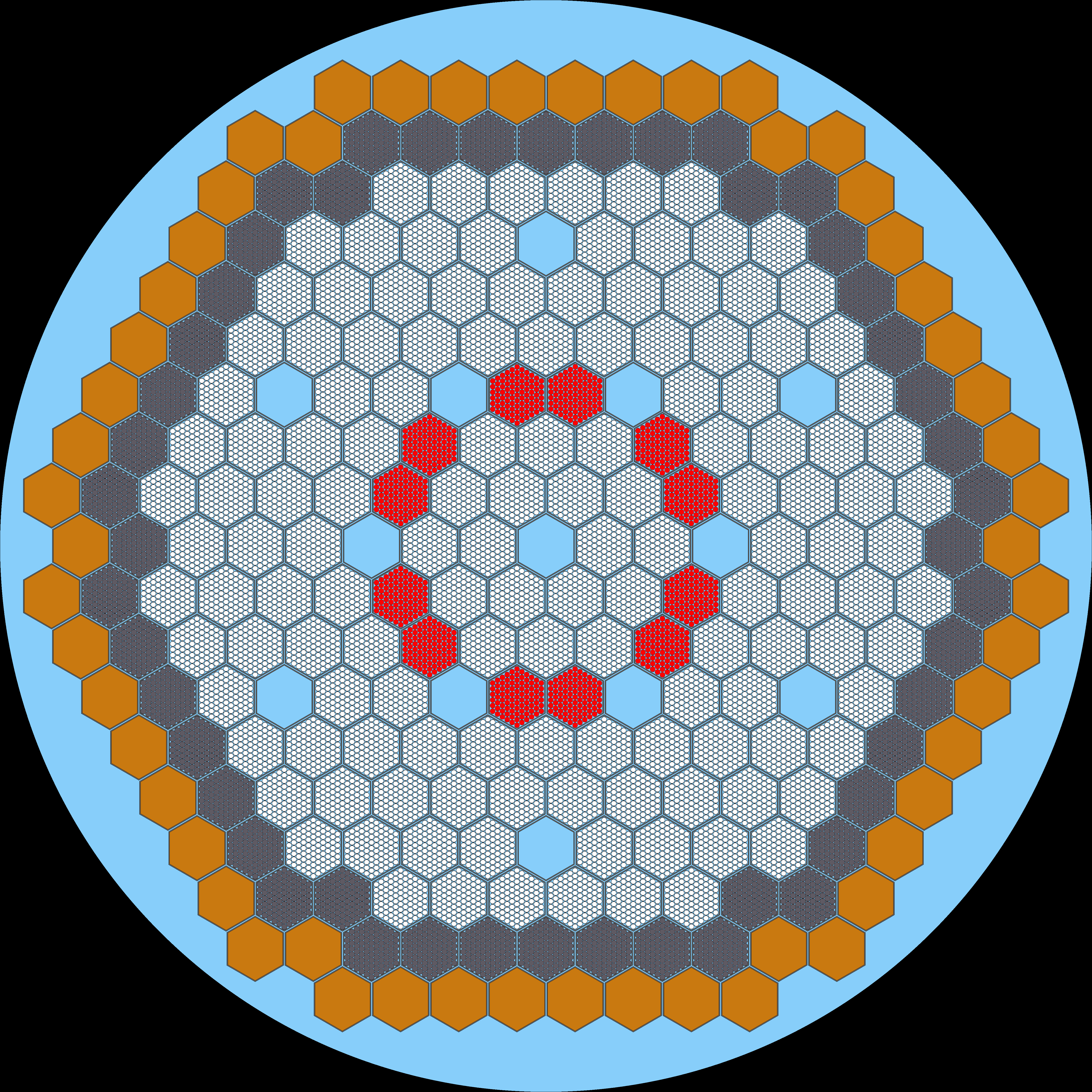 RL Architecture: PILCO
Reward Space: Negative Squared Difference of Custom Function
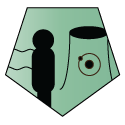 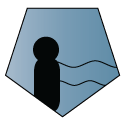 Classifier: Perceptron
MTV Impact
Mobile Antineutrino Demonstrator (MAD) Project
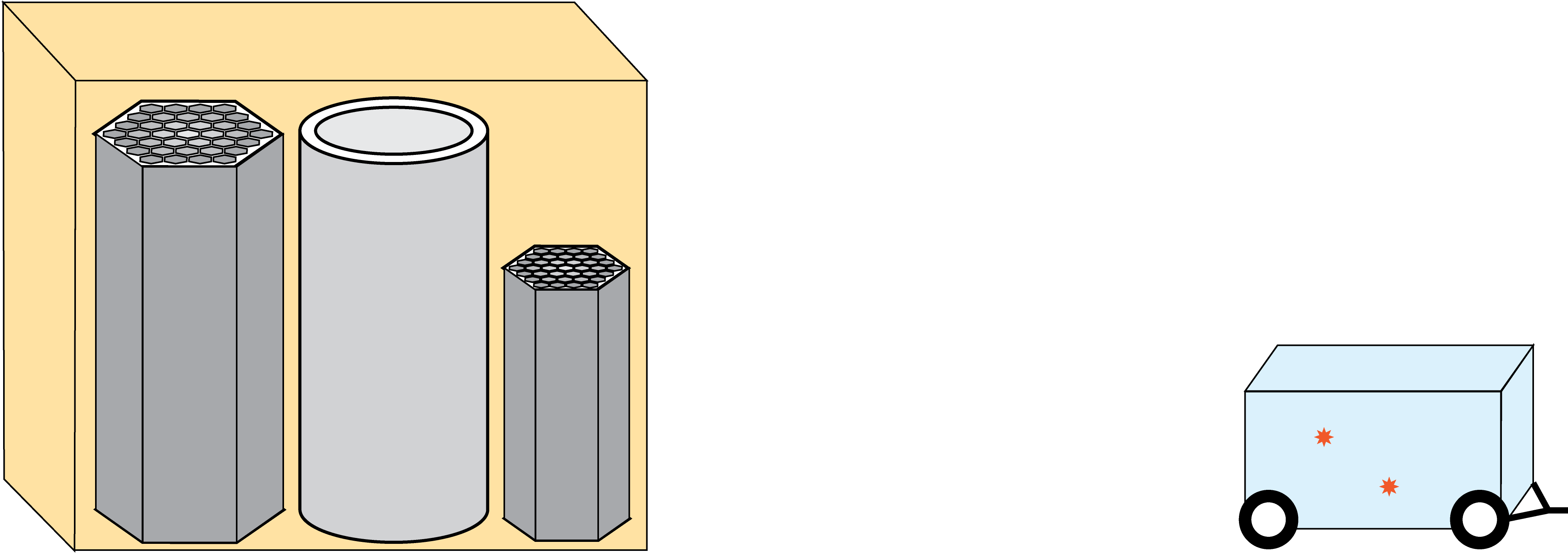 Collaboration with many universities and national laboratories led by Lawrence Livermore National Laboratory
Demonstrate high sensitivity, applications appropriate antineutrino systems can be implemented in relevant environments
Conclusion and Next Steps
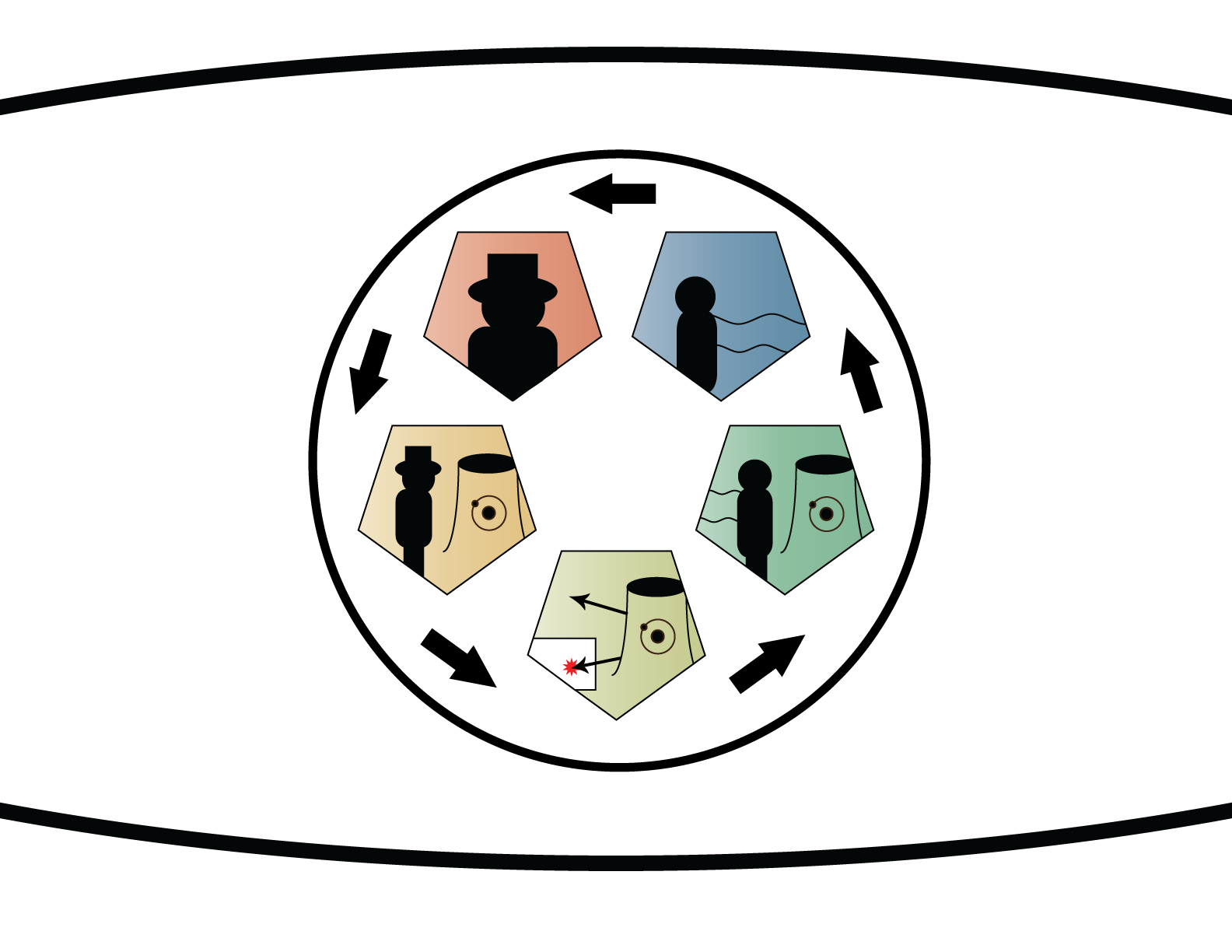 The RETINA System
We have designed a flexible, modular tool for safeguards researchers and decision-makers 
to prepare for all relevant reactor-detector environments for antineutrino-based safeguards
Protagonist Agent
Adversarial Agent
Robust Adversarial Reinforcement Learning
Diversion
Simulation
System
Sensitivity
Future Work
Now we need to run a case study to make sure it works…
Spectra Simulation
Acknowledgements
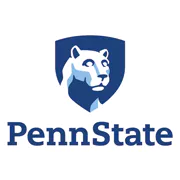 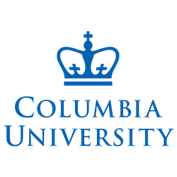 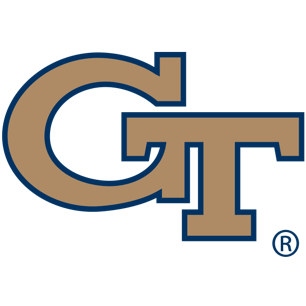 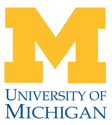 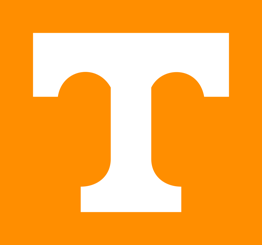 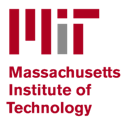 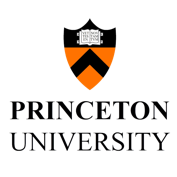 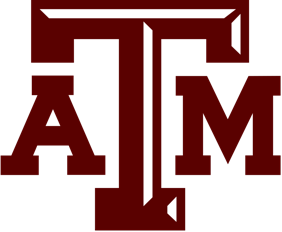 The Consortium for Monitoring, Technology, and Verification would like to thank the DOE-NNSA for the continued support of these research activities. 

This work was funded by the Consortium for Monitoring, Technology, and Verification under Department of Energy National Nuclear Security Administration award number DE-NA0003920
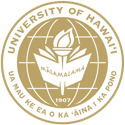 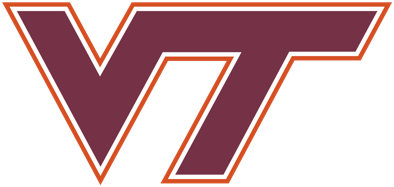 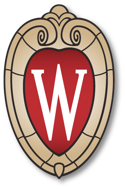 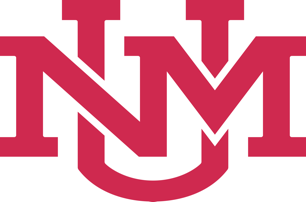 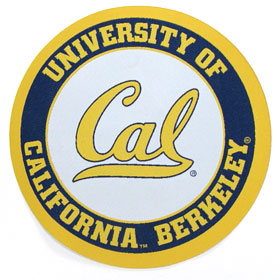 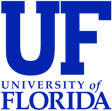 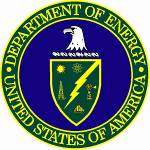 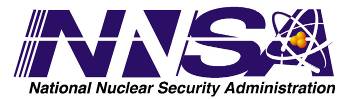